Fig. 1 Algorithm for the use of transthoracic (TTE) and transoesophageal echocardiography (TEE) in suspected IE. ...
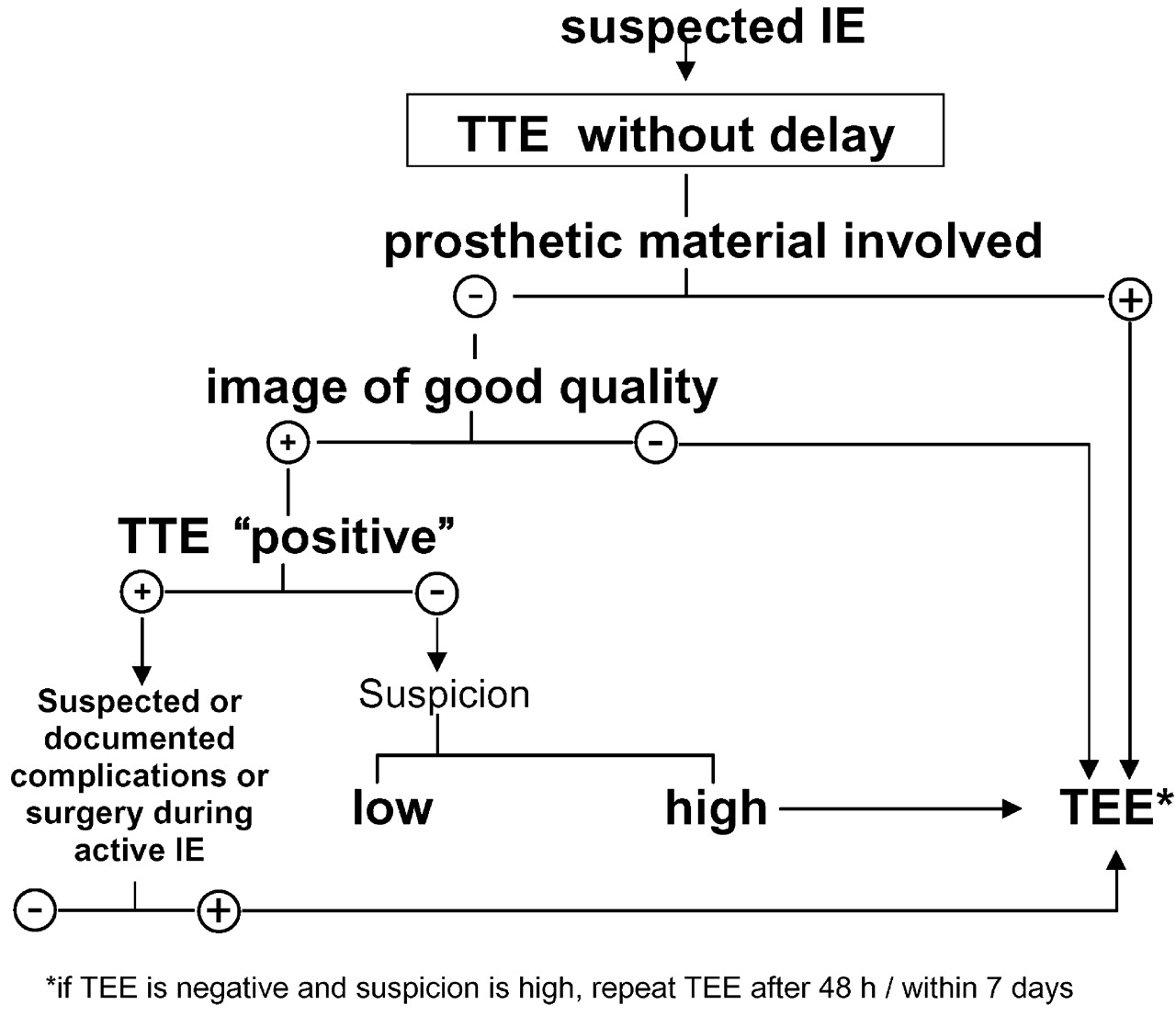 Eur Heart J, Volume 25, Issue 3, 1 February 2004, Pages 267–276, https://doi.org/10.1016/j.ehj.2003.11.008
The content of this slide may be subject to copyright: please see the slide notes for details.
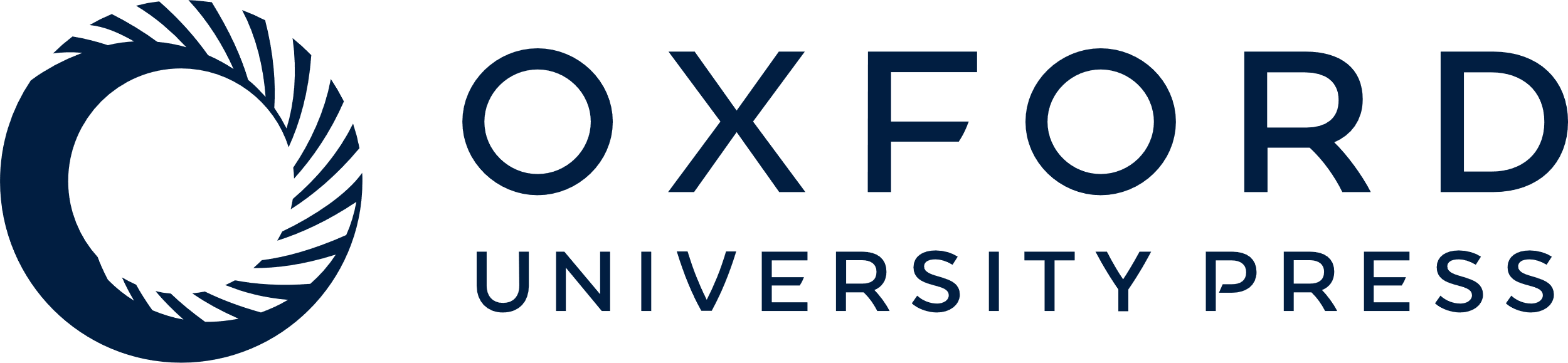 [Speaker Notes: Fig. 1 Algorithm for the use of transthoracic (TTE) and transoesophageal echocardiography (TEE) in suspected IE. N.B. TTE “positive” indicates finding typical of IE (e.g. fresh vegetation or abscess formation)


Unless provided in the caption above, the following copyright applies to the content of this slide: The European Society of Cardiology]